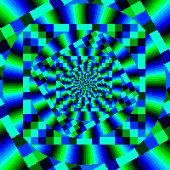 Estatística aplicadaa ensaios clínicos
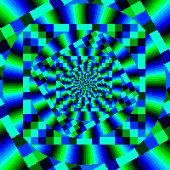 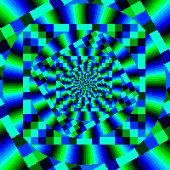 RAL - 5838
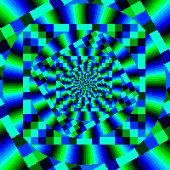 Luís Vicente Garcia
lvgarcia@fmrp.usp.br
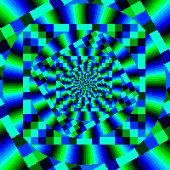 Faculdade de Medicina de Ribeirão Preto
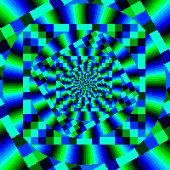 Estatística aplicadaa ensaios clínicos
aula 8
Se tiver que ir
Vá com um sorriso
Coringa
Teorema do Limite Central
Distribuição Amostral de Médias
População
X
X
X
X
X
X
X
X
X
X
X
X
X
X
X
X
X
X
X
X
X
X
X
X
X
X
X
X
X
X
X
X
X
X
X
X
X
X
X
X
X
X
X
X
X
X
X
X
X
X
X
X
X
X
X
X
X
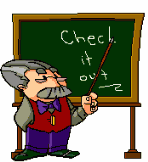 Quantos minutos você estuda 
por SEMANA ?

POPULAÇÃO: 
ESTUDANTES DA UNIVERSIDADE SÃO PAULO

AMOSTRA 1: 500 ESTUDANTES
1
X = 101 min
AMPLITUDE: 0 a 240 min.
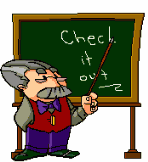 Quantos minutos você estuda 
por SEMANA ?

POPULAÇÃO: 
ESTUDANTES DA UNIVERSIDADE SÃO PAULO

AMOSTRA 2: 500 ESTUDANTES
2
X = 109 min
AMPLITUDE: 10 a 220 min.
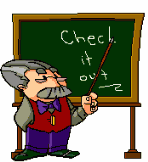 Quantos minutos você estuda 
por SEMANA ?

POPULAÇÃO: 
ESTUDANTES DA UNIVERSIDADE SÃO PAULO

AMOSTRA 3: 500 ESTUDANTES
3
X = 105 min
AMPLITUDE: 5 a 215 min.
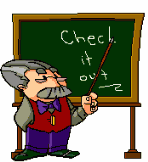 Quantos minutos você estuda 
por SEMANA ?

POPULAÇÃO: 
ESTUDANTES DA UNIVERSIDADE SÃO PAULO

AMOSTRA 97: 500 ESTUDANTES
97
X = 103 min
AMPLITUDE: 9 a 202 min.
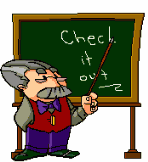 Quantos minutos você estuda 
por SEMANA ?

POPULAÇÃO: 
ESTUDANTES DA UNIVERSIDADE SÃO PAULO

AMOSTRA 98: 500 ESTUDANTES
98
X = 112 min
AMPLITUDE: 6 a 230 min.
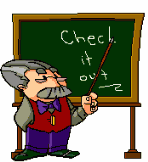 Quantos minutos você estuda 
por SEMANA ?

POPULAÇÃO: 98 amostras  x  500 participantes
49.000 participantes
M
M = 99,75 min
AMPLITUDE: 0 a 240 min.
distribuição das médias de cada amostra
f
X
f
X
111
110
109
108
107
106
105
104
103
102
101
100
1
1
1
2
2
3
4
5
6
8
9
9
99
98
97
96
95
94
93
92
91
90
89
9
8
7
6
5
4
3
2
1
1
1
DISTRIBUIÇÃO DAS MÉDIAS AMOSTRAIS
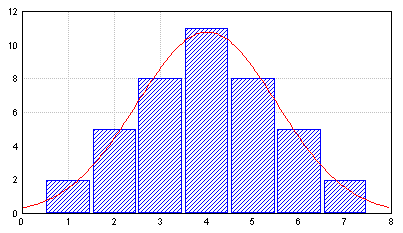 Distribuição de Médias Amostrais
A distribuição de 
médias amostrais
aproxima-se de uma 
distribuição normal.
Distribuição de Médias Amostrais
A média de uma distribuição
de médias amostrais é igual à
verdadeira média populacional
Distribuição de Médias Amostrais
O desvio padrão de uma 
distribuição de médias
amostrais é menor do
 que o desvio padrão da 
população.
Amostras e Populações
Amostra A
96
99
56
52
x = 75,75
Amostra C
72
96
49
56
x = 68,25
Amostra B
40
86
56
67
x = 62,25
M = 71,55
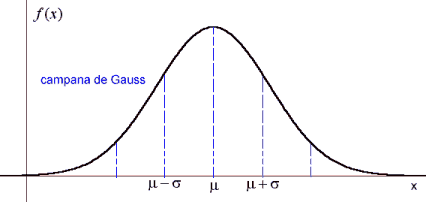 62,25
68,25
75,75
71,55
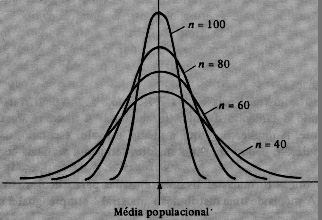 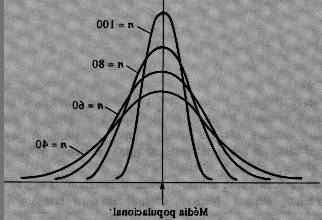 Desvio padrão diminui
 conforme
 o tamanho da amostra
aumenta
Distribuições amostrais
Uma distribuição amostral é a distribuição de probabilidade de uma estatística da amostra formada quando amostras de tamanho n são colhidas várias vezes de uma população. Se a estatística da amostra for a sua média simples, a distribuição será uma distribuição amostral de médias das amostras.
Amostra
Amostra
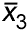 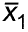 Amostra
Amostra
Amostra
Amostra
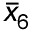 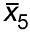 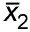 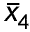 A distribuição amostral consiste nos valores das médias da amostra,
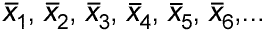 Teorema do Limite Central
Se uma amostra n ≥ 30 for tirada de uma população com qualquer tipo de distribuição, média =
e desvio padrão =
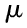 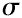 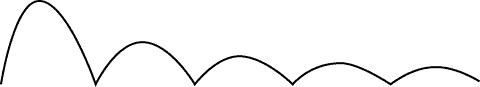 x
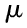 as médias da amostras terão distribuição normal.
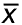 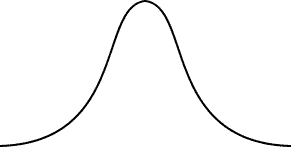 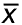 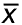 Desvio padrão:
Média:
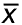 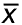 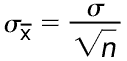 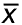 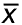 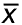 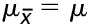 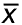 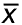 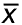 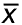 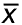 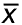 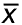 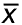 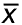 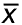 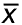 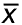 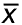 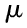 Teorema do Limite Central
Se uma amostra de qualquer tamanho for tirada de uma população com distribuição normal,  média =      e desvio padrão =
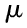 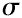 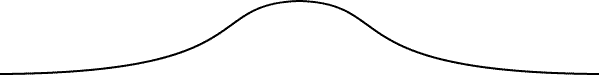 x
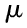 a distribuição das médias da amostra de tamanho n será normal, 
com média

e desvio padrão
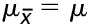 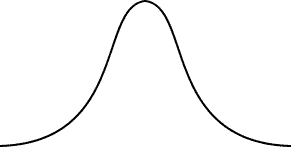 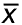 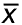 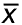 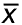 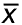 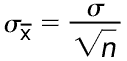 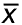 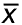 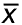 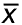 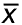 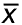 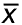 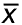 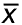 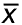 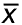 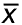 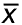 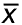 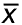 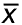 23
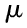 Desvio-padrão 
da distribuição amostral
de médias
M
=
x
n
√
TEOREMA DO LIMITE CENTRAL
Se a população sob amostragem 
tem distribuição normal, 
a distribuição das médias amostrais 
será normal para todos os tamanhos da amostra.
TEOREMA DO LIMITE CENTRAL
Se a população básica é não normal, 
a distribuição das médias amostrais 
será aproximadamente normal para
grandes amostras
TEOREMA DO LIMITE CENTRAL
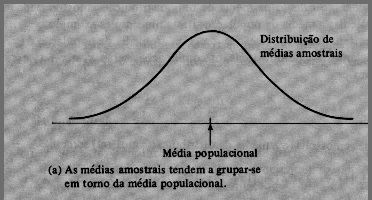 TEOREMA DO LIMITE CENTRAL
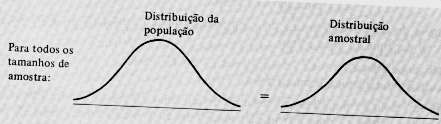 TEOREMA DO LIMITE CENTRAL
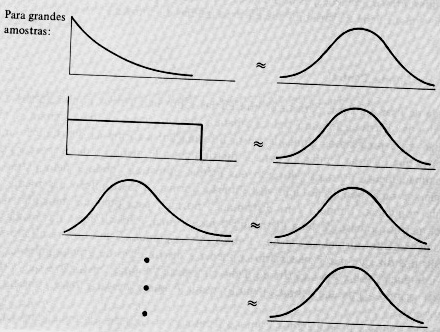 n > 30
Aplicação
Uma população pediátrica muito grande tem  média 20 e desvio-padrão 1,4. 
Extraindo-se uma amostra de 49 crianças, responda:

Qual a média da distribuição amostral ?
Qual o desvio padrão da distribuição amostral ?
Qual a porcentagem de possíveis médias amostrais que diferirão
      por mais de 0,2 da média da população ?
Aplicação
Uma população pediátrica muito grande tem  média 20 
e desvio-padrão 1,4. 
Extraindo-se uma amostra de 49 crianças, responda:

Qual a média da distribuição amostral ?
Qual o desvio padrão da distribuição amostral ?
Qual a porcentagem de possíveis médias amostrais que diferirão
      por mais de 0,2 da média da população ?
X =  = 20
Aplicação
Uma população pediátrica muito grande tem  média 20
 e desvio-padrão 1,4. 
Extraindo-se uma amostra de 49 crianças, responda:

Qual a média da distribuição amostral ?
Qual o desvio padrão da distribuição amostral ?
Qual a porcentagem de possíveis médias amostrais que diferirão
      por mais de 0,2 da média da população ?
Desvio padrão da distribuição
Amostral de Médias
M
=
x
n
√
Desvio padrão da distribuição
Amostral de Médias
1,4
M
0,2
=
x
n
√
49
Aplicação
Uma população pediátrica muito grande tem  média 20 e
 desvio-padrão 1,4. 
Extraindo-se uma amostra de 49 crianças, responda:

Qual a média da distribuição amostral ?
Qual o desvio padrão da distribuição amostral ?
Qual a porcentagem de possíveis médias amostrais que diferirão
      por mais de 0,2 da média da população ?
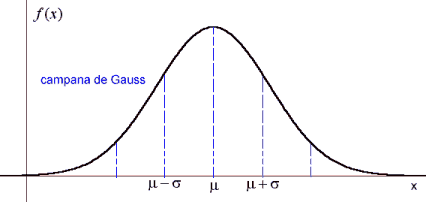 15,87
15,87
34,13
34,13
31,74
20,2
20
19,8
Distribuição de Proporções Amostrais
A média (proporção média) de uma
 distribuição amostral é  sempre igual à
proporção populacional
pamostra = ppopulação
Desvio padrão da distribuição
Amostral de Proporções
√
p(1 – p)
=
p
n
Aplicação
Uma população de adultos apresenta 
10% de fumantes. Qual a
probabilidade de extrairmos uma amostra 
de 100 pessoas com 17% ou
mais de fumantes ?
Desvio padrão da distribuição
Amostral de Proporções
√
p(1 – p)
0,1
1-10
0,03 = 3%
=
p
n
100
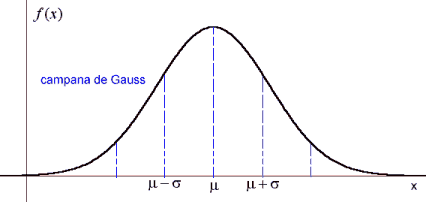 Z = 2,33
34,13
34,13
17
13
10
7
Área< 1%
Distribuição de Amostral
do número de ocorrências
A distribuição amostral do 
número de ocorrências
aproxima-se de uma 
distribuição normal (p/ n>20)
Distribuição de Amostral
do número de ocorrências
Distribuição Amostral           Média             Desvio Padrão
√
Proporções                            p                    p(1-p)/n
√
Numero ocorrências             np                  np(1-p)
Aplicação
Uma população de adultos apresenta 
60% de fumantes. Qual a média
e o desvio padrão de uma amostra
de 600 pessoas ?
Aplicação
Uma população de adultos apresenta 
60% de fumantes. Qual a média
e o desvio padrão de uma amostra
de 600 pessoas ?
Média = np = 600.60= 360
√
√
√
np(1-p)
=
600.60(0,40)
=
144
Desvio padrão  =
12
Aproximações normais para as distribuições binomiais
34% dos brasileiros têm sangue tipo A+. Se 500 brasileiros forem selecionados aleatoriamente, qual é a probabilidade de ao menos 300 terem sangue tipo A+?
você poderia calcular a probabilidade de exatamente 300, exatamente 301… exatamente 500 brasileiros terem sangue tipo A+ e depois somar as probabilidades.
Ou…  usar as probabilidades de curva normal para aproximar as probabilidades binomiais.
Se np ≥ 5 e nq ≥ 5, a variável aleatória binomial x tem distribuição aproximadamente normal com:
e
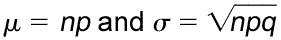 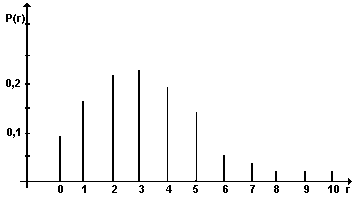 Distribuição normal como aproximação da binomial
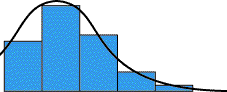 n = 5
  p = 0,25, q = 0,75
np = 1,25   nq = 3,75
0
1
2
3
4
5
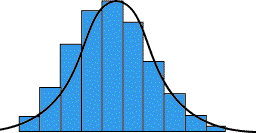 n = 20
  p = 0,25
np = 5  nq = 15
0
1
2
3
4
5
6
7
8
9
1
0
1
1
1
2
1
3
1
4
1
5
1
6
1
7
1
8
1
9
2
0
n = 50
  p = 0,25
np = 12,5  
nq = 37,5
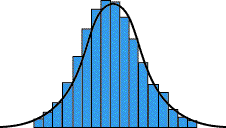 0
10
20
30
40
50
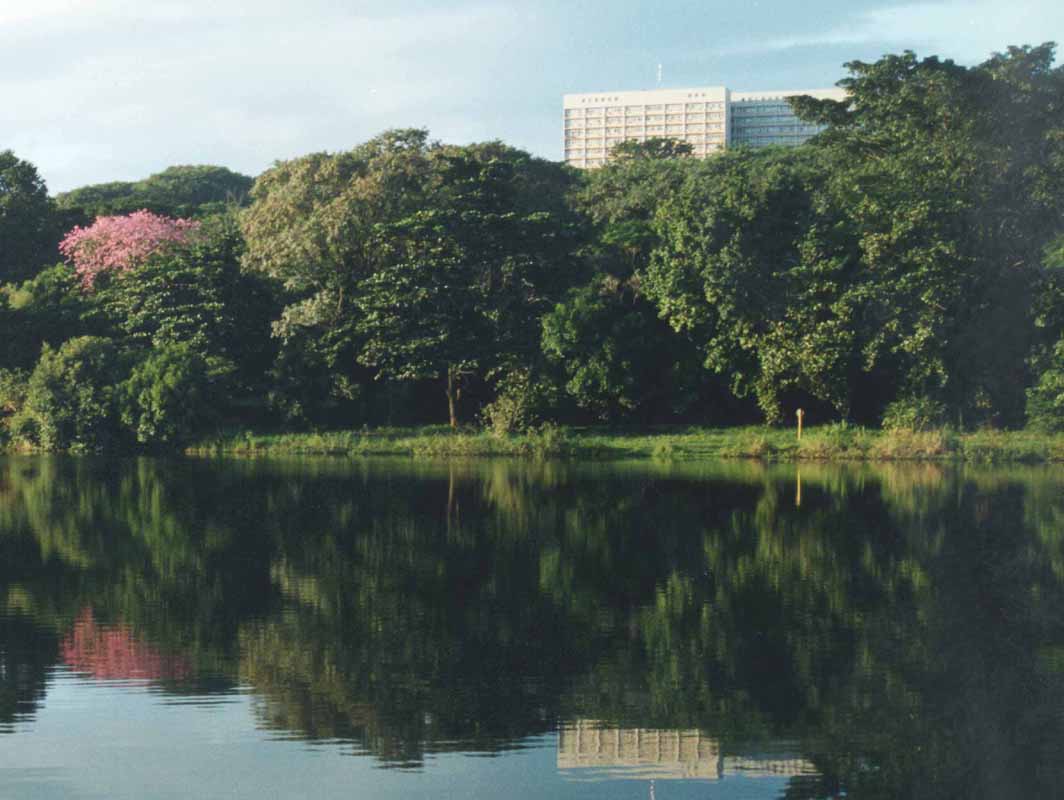